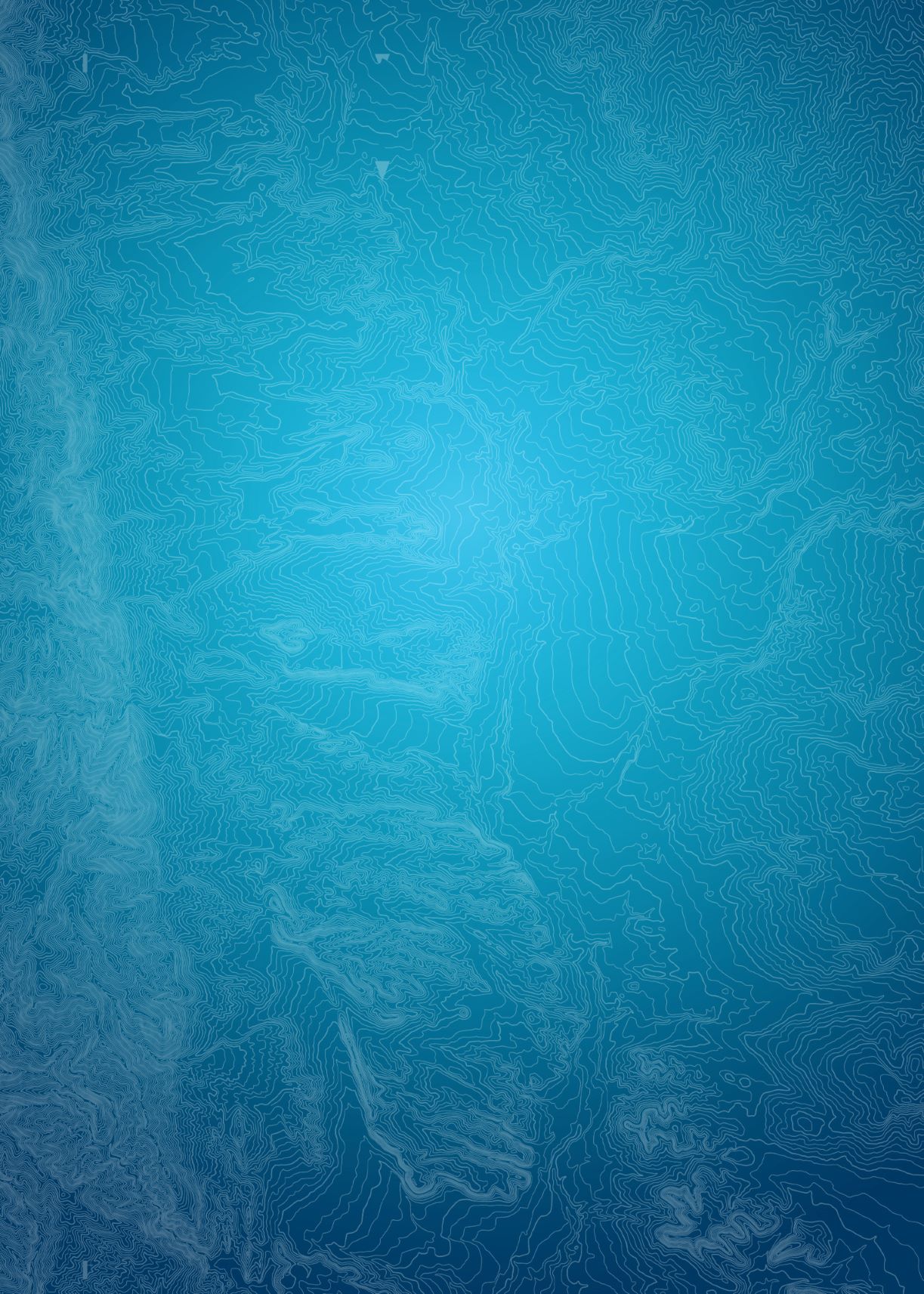 CLASS ADVISORY SENATE
Quarterly Update
18 July 2023
Naviere Walkewicz ‘99
Senior Vice President, Alumni Relations
Air Force Academy Association and Foundation
Long Blue Line            Leadership Conference & Weekend

1DAY1USAFA

Upcoming Events
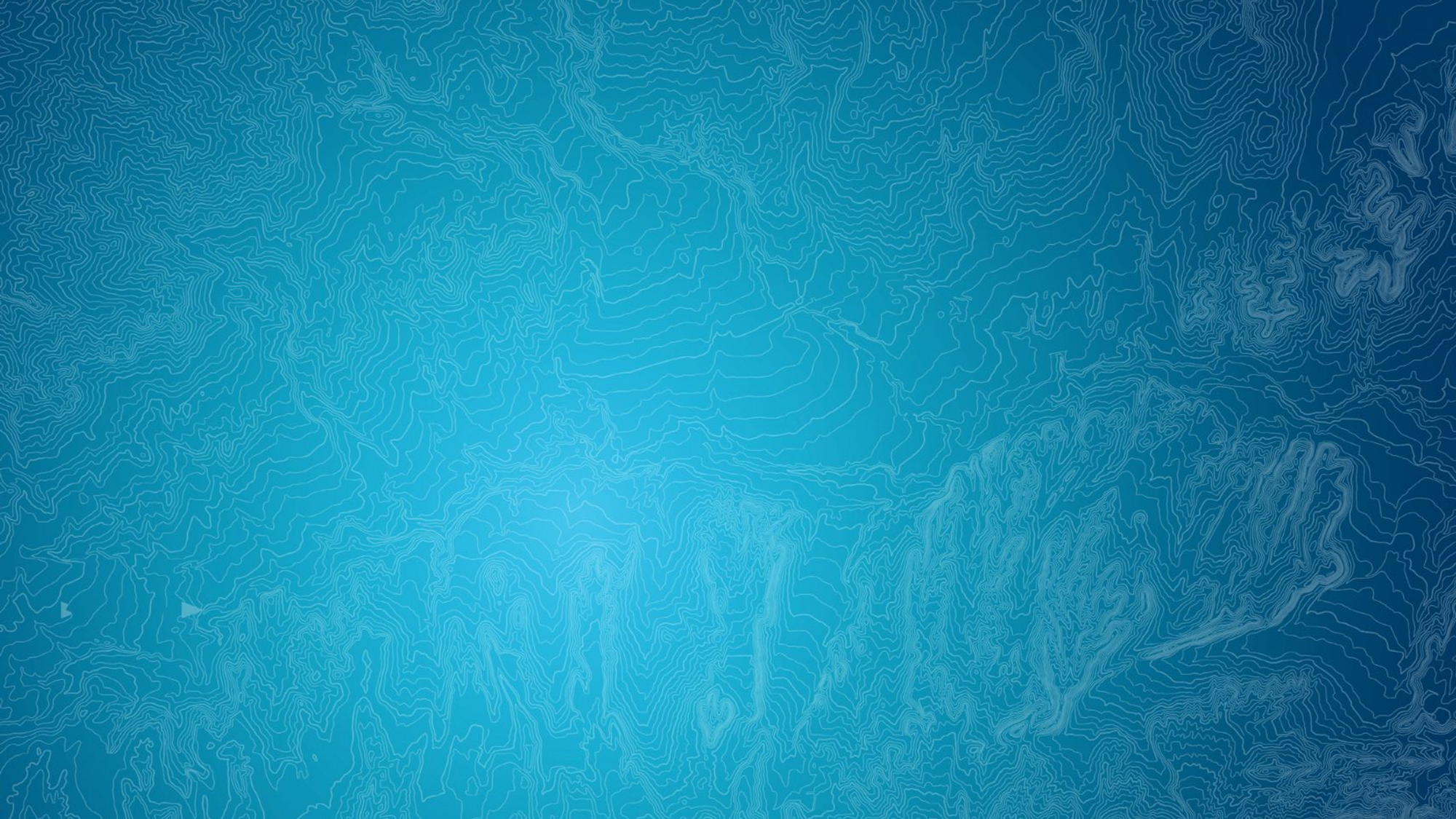 LONG BLUE LINE LEADERSHIP CONFERENCE
Formerly known as the Chapter President Conference, the Long Blue Line Conference connects leaders, provides updates on the AOG, Foundation and Academy, and provides resources to best support and serve our USAFA community. 
This conference helps to cultivate a stronger, informed and more connected graduate network.

CONFERENCE DETAILS:
When: July 26-27, 2023
Where: The Dean’s House and Polaris Hall
Who: Chapters, Affinity Groups, CAS, Scribes, USAFA Faculty/Staff and Board Directors
Est. Attendance: 50-75 attendees
CONFERENCE AGENDA
WEDNESDAY, JULY 26TH
5:00 PM – Welcome Reception at  the Dean’s House
THURSDAY, JULY 27TH
8:00 AM – Welcome & Check in at Polaris Hall
9:00 AM – AOG & Foundation Update with Senior Leadership 
10:00 AM – Break
10:15 AM – High Quality Connections, Dr. Dickman, CCLD
12:00 PM – Lunch
1:00 PM – USAFA Guest Speaker, Lt. Gen. (Ret) Bj Shwedo
2:00 PM – Break
2:15 PM – Long Blue Line Portal Demo
3:00 PM – Brainstorming Session with Groups
4:00 PM – Closing Remarks
A homecoming experience where we welcome back all graduates to USAFA for a weekend of celebration, heritage, and connection. The Long Blue Line Weekend offers multiple events targeting the wide range of interests from our constituents and helps cultivate a stronger and more connected community.
Long Blue Line Weekend
GRAD MARCH BACK
When: Friday, July 28th 
Where: USAFA/Jacks Valley 
Who: USAFA Graduates 
Est: 175 attendees
EVENING SOCIAL/TASTING
When: Friday, July 28th 
Where: Doolittle Hall
Who: USAFA Graduates & Guests
Est: 100 attendees
PLANETARIUM SHOWING 
When: Saturday , July 29th 
Where: USAFA Planetarium 
Who: USAFA Graduates & Guests
Est: 110 attendees
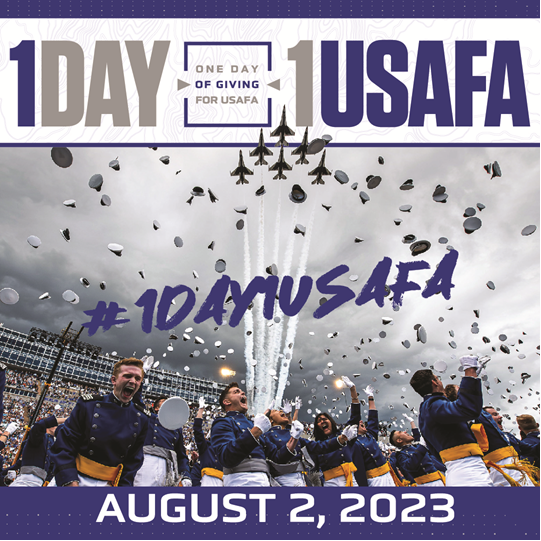 1DAY1USAFA is our annual day of giving.

Our goal is for 2,000 grads to give.

Donate to any fund at any amount.

Share 1Day1USAFA with classmates and anyone else who is a part of the Academy community.
Upcoming Events
JULY
26-27: Long Blue Line Leadership Conference
28-29: Long Blue Line Weekend
AUGUST
2: 1DAY1USAFA
9: Class of 2025 (and Legacy Class of 1975) Commitment Dinner
12: Distinguished Graduate Dinner
17-18: Service Academy Career Conference (SACC) – San Diego, CA
SEPTEMBER
14-16: Reunion Weekend (1968, 2013)
28-30: Reunion Weekend (1973, 1983, 1998, 2003)
OCTOBER
12-14: Reunion Weekend (1988, 1993)
20-21: Falcon Nation: BEAT NAVY! (YA Excellence Award Event & Social, Tailgate & Game) – Annapolis, MD
NOVEMBER
2-4: Reunion Weekend (1978, 1959-1962 – modified)
3-4: Falcon Nation: BEAT ARMY! (Grad Social, Tailgate & Game) – Empower Stadium (Denver), CO